GLOBE v roce 2018
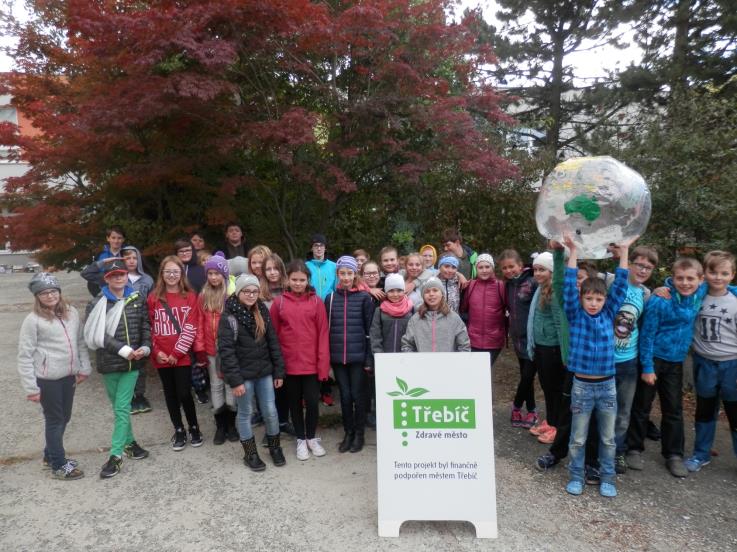 Meteorologická měření
Hydrologická měření
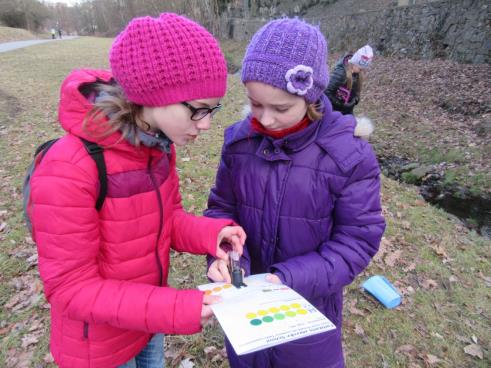 Pedologická měření
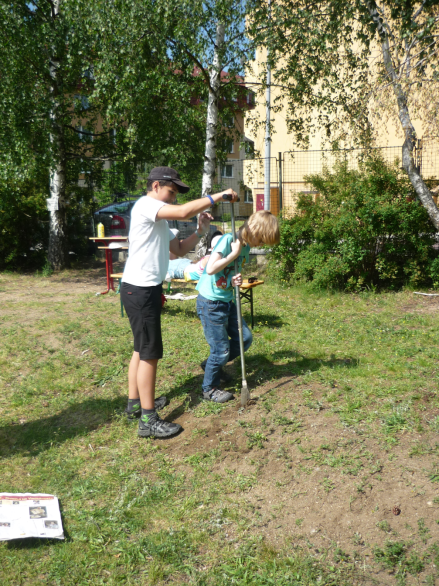 Biometrická měření
výška stromu
Badatelství v GLOBE
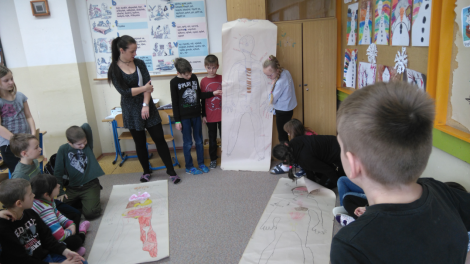 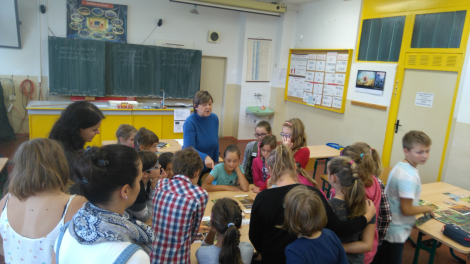 Únor 2018 – na fenologickém semináři v ČHMU v Praze
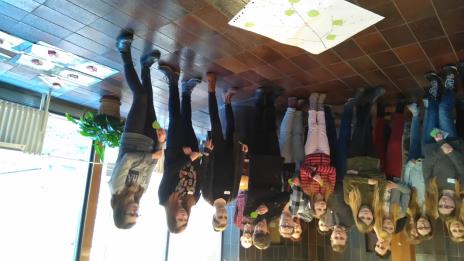 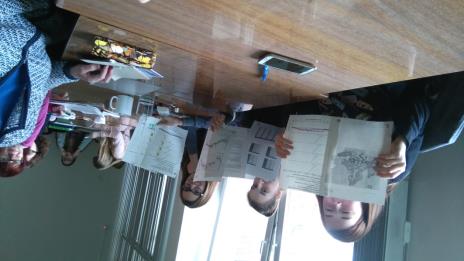 Únor 2018 – prezentace projektů 5.r.
22.3. 2018 – akce ke Dni vody pro 1. – 4. ročník
22.3. 2018 – akce ke Dni vody pro 1. – 4. ročník
23.3. 2018 – akce ke Dni vody pro předškoláky
23.3.2018 – akce ke Dni vody pro předškoláky